Τα ζώα των πάγων
Ο Βόρειος πόλος βρίσκεται στον αρκτικό Ωκεανό. Ο αρκτικός ωκεανός
στο μεγαλύτερο μέρος του καλύπτεται από πάγο.
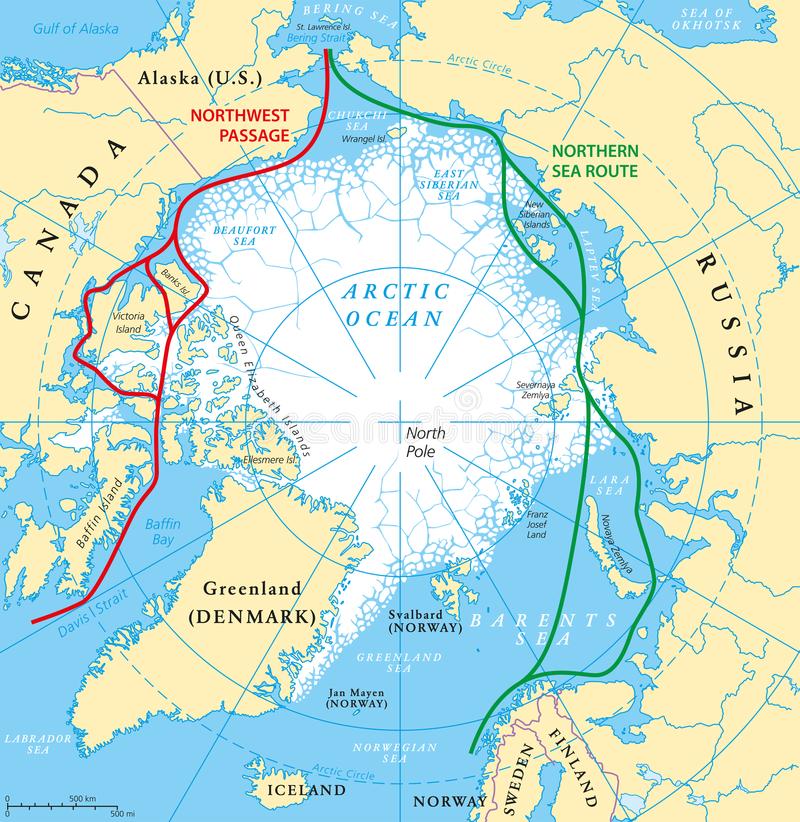 Ζώα Αρκτικής
Τι χρώμα έχουν τα ζώα που βλέπεις; Γιατί νομίζεις έχουν αυτό το χρώμα;
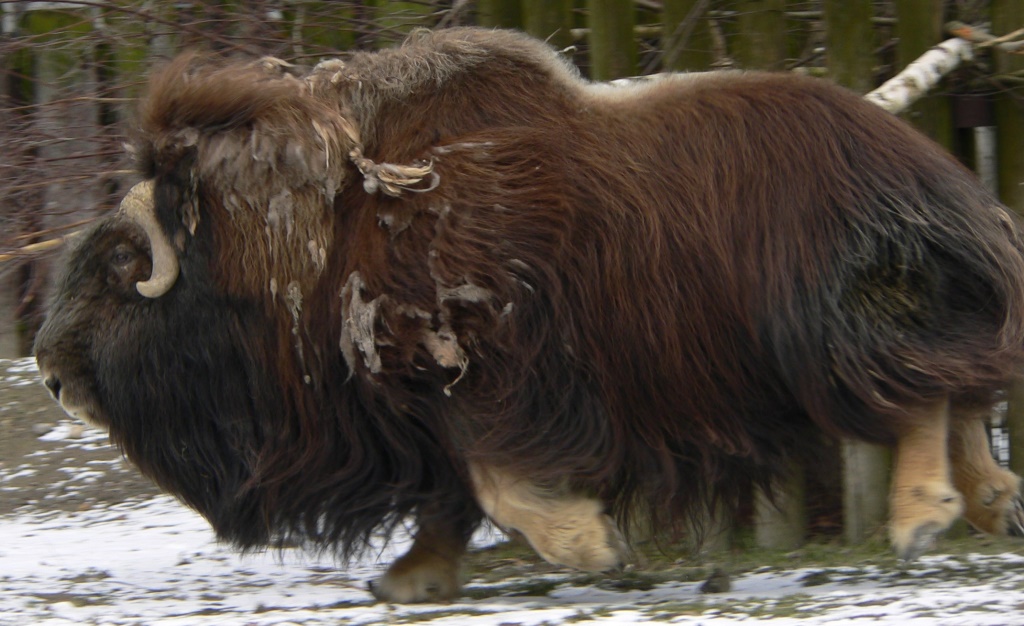 Μοσχόβοας
Μπελούγκα
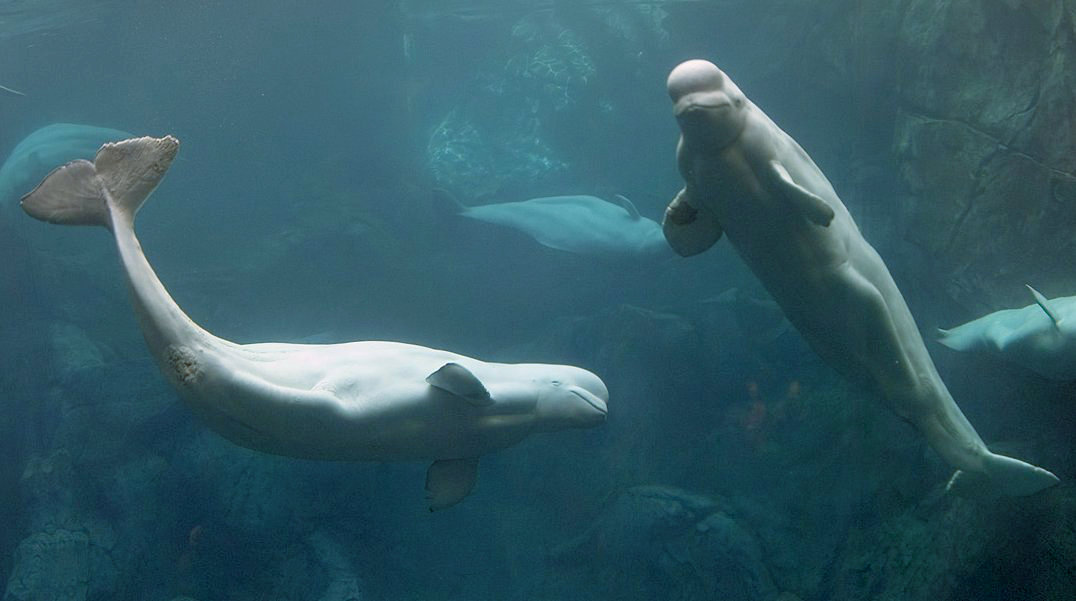 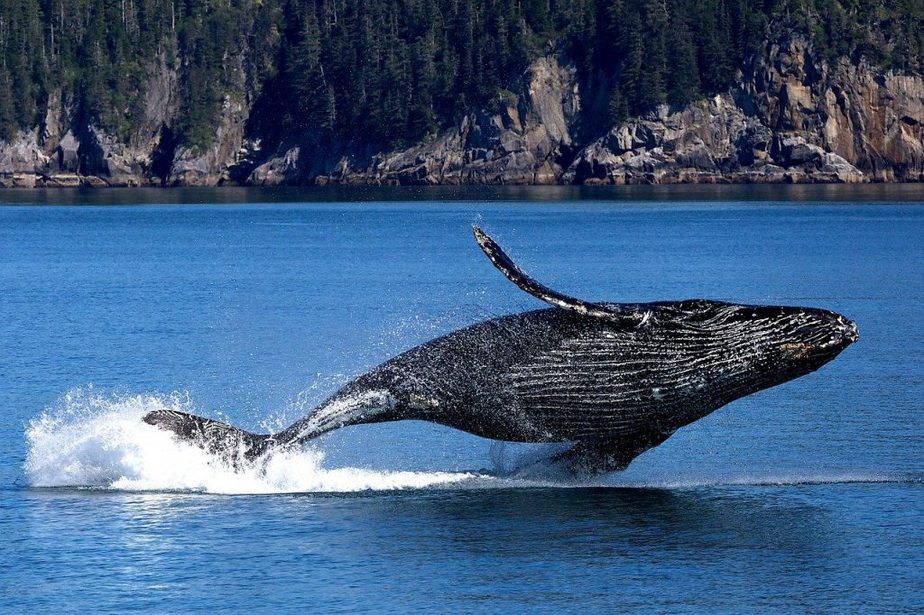 Μεγαλόπτερη
φάλαινα
Θαλάσσιος ίππος
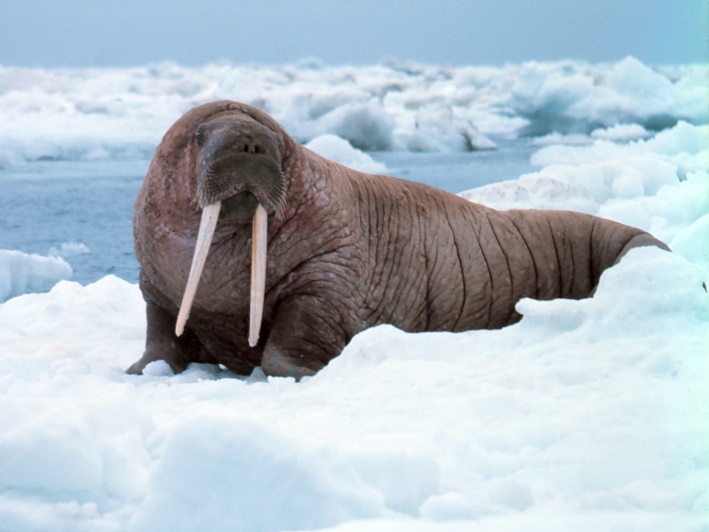 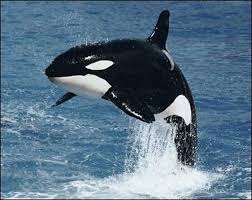 Όρκα
ή οδόβαινος
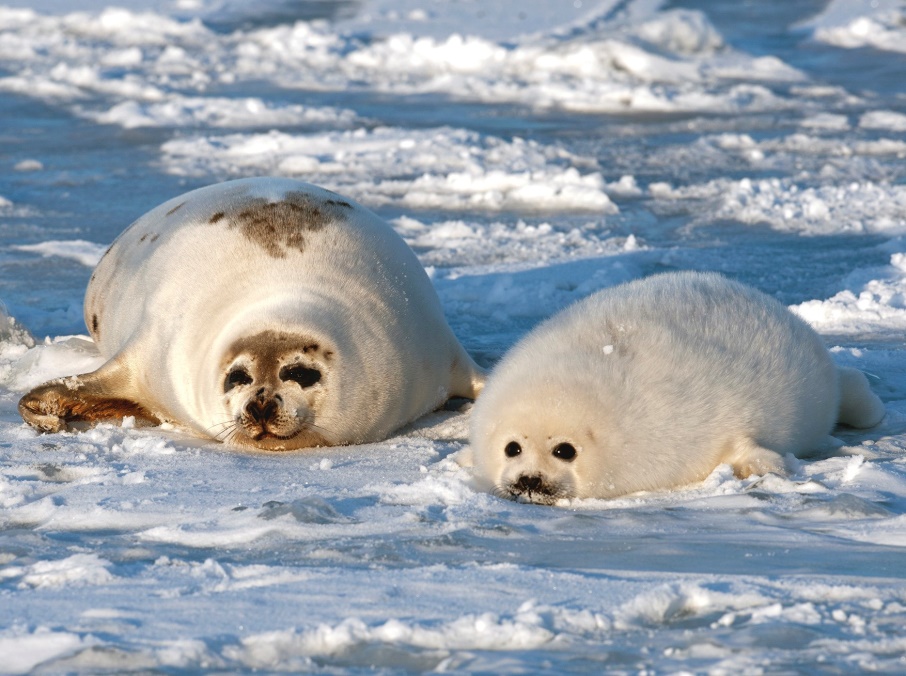 Φώκια
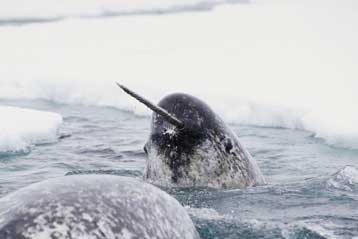 Μονόδοντας
Ο Νότιος πόλος βρίσκεται στην Ανταρκτική Ήπειρο. 
Η Ανταρκτική είναι καλυμμένη με πάγο.
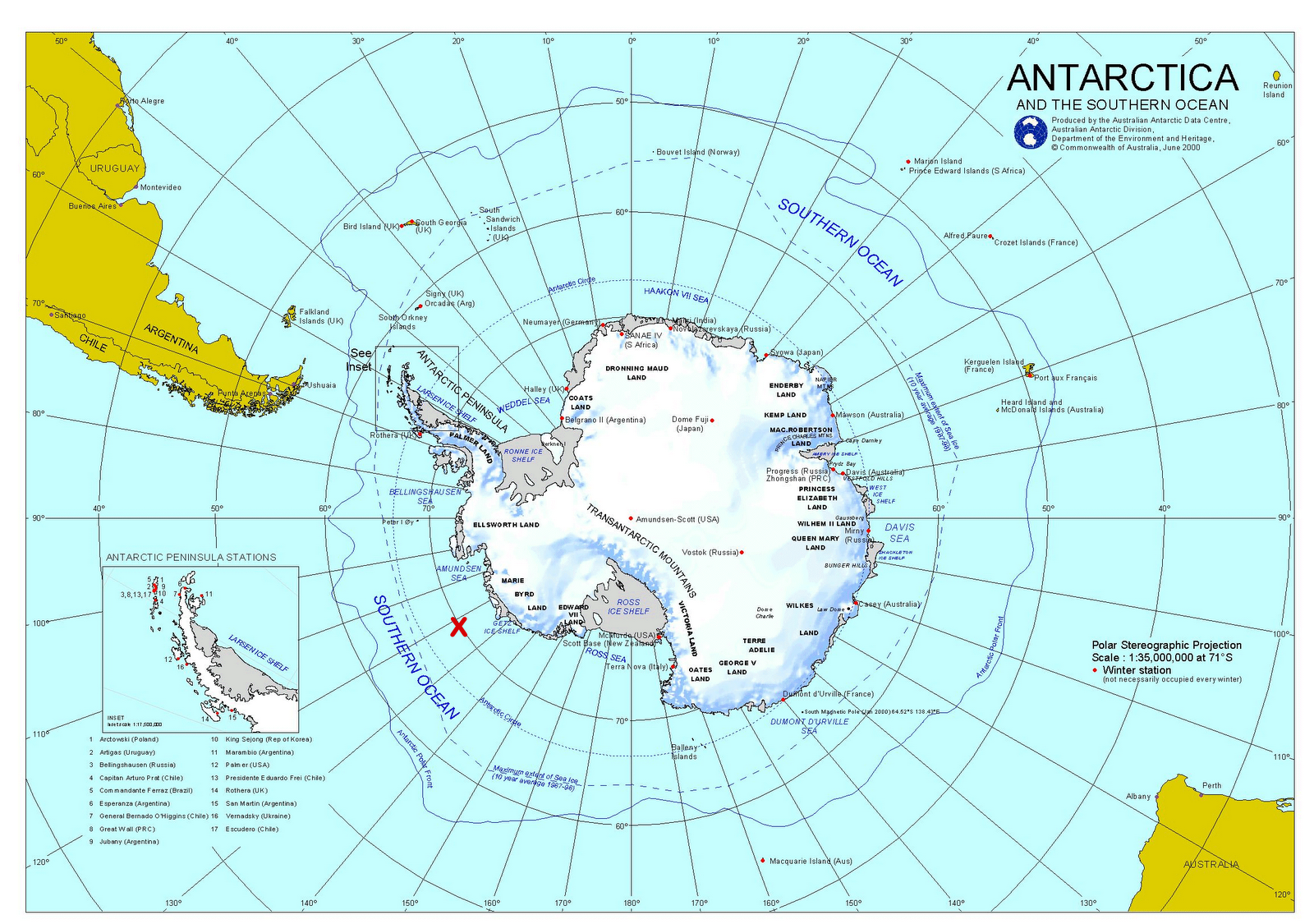 Ζώα Ανταρκτικής
Αυτοκρατορικός
πιγκουίνος
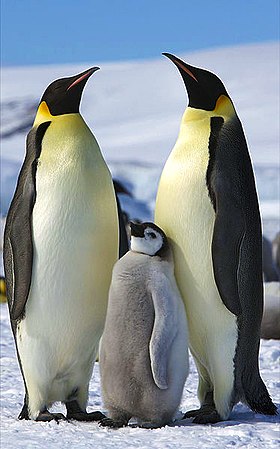 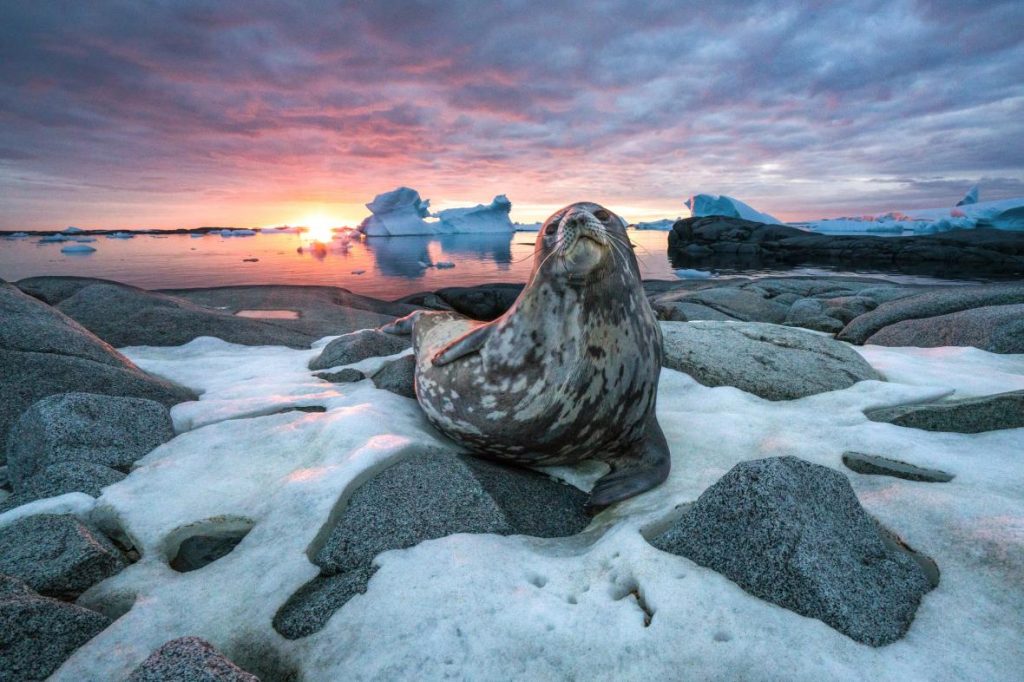 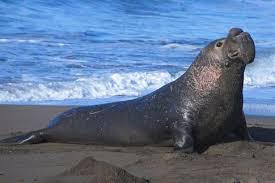 Θαλάσσιος ίππος
φώκια
πιγκουίνος
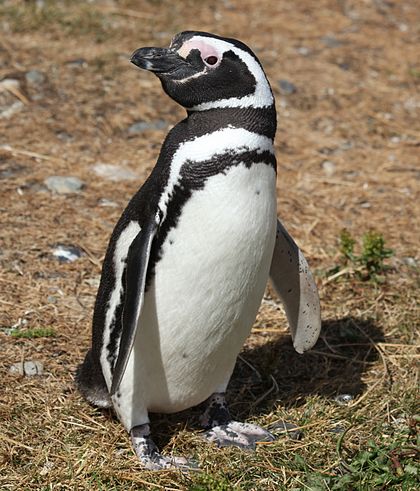 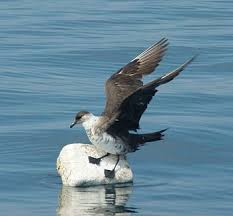 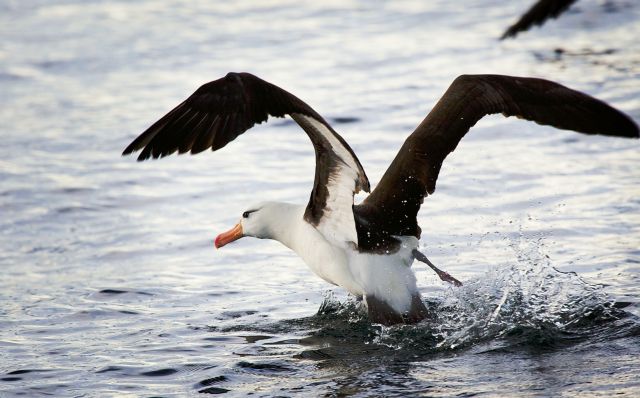 άλμπατρος
ληστόγλαρος
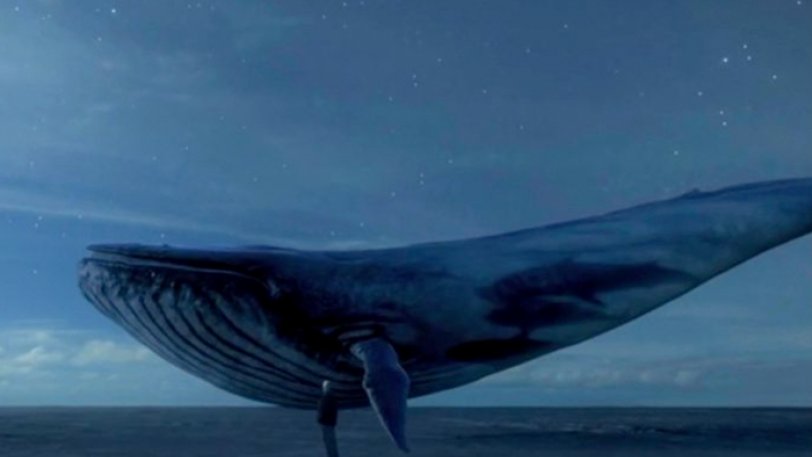 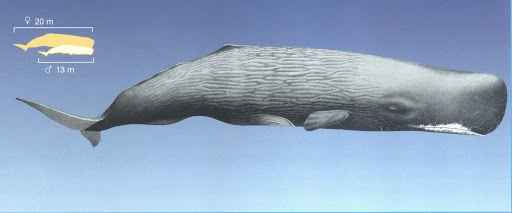 Φυσητήρας
Μπλε φάλαινα
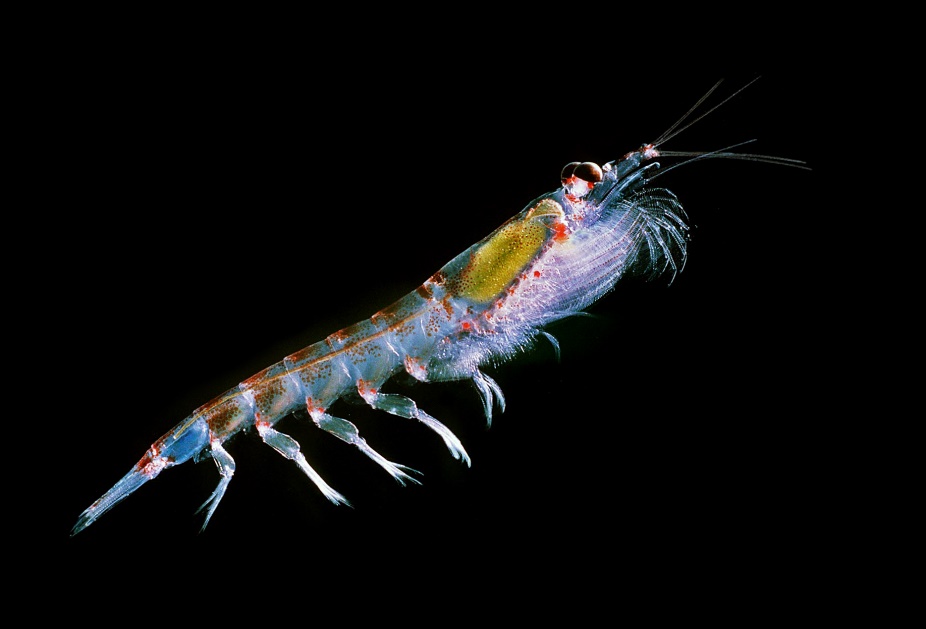 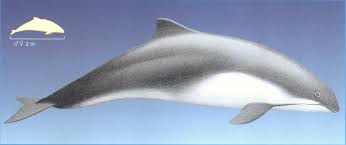 Κριλ Ανταρκτικής
φώκαινα
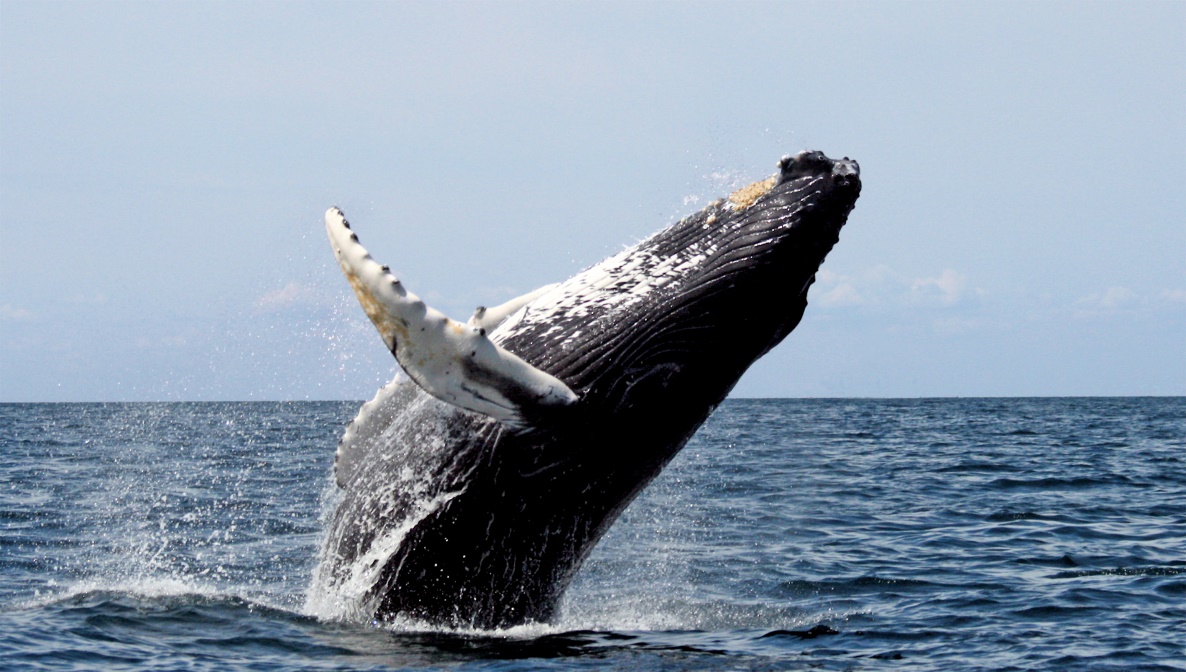 Κύκλος ζωής πιγκουίνων
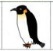 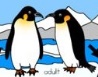 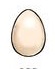 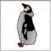 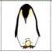 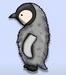 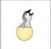 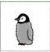 Κύκλος ζωής Φώκιας
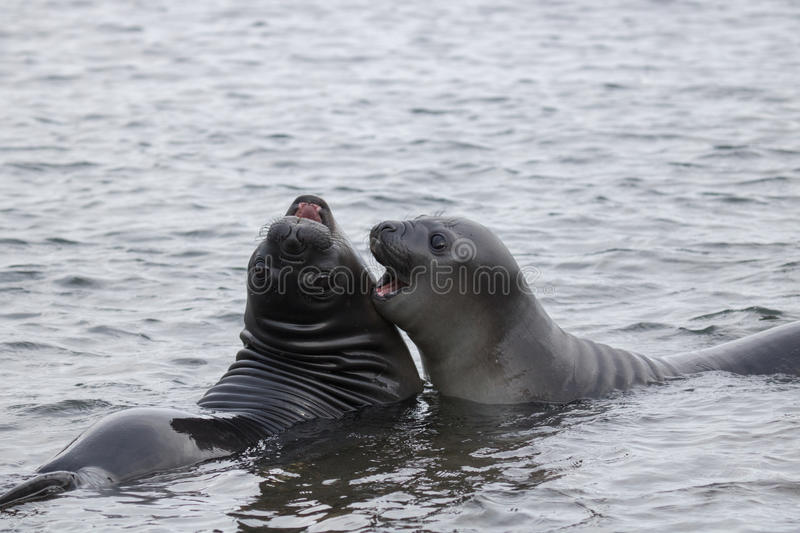 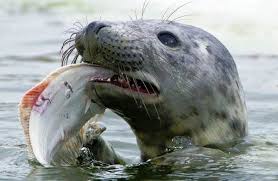 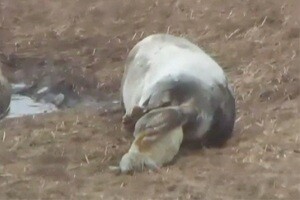 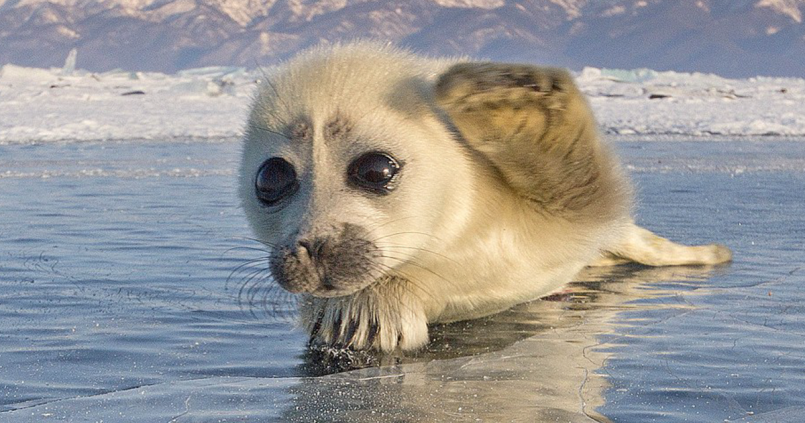 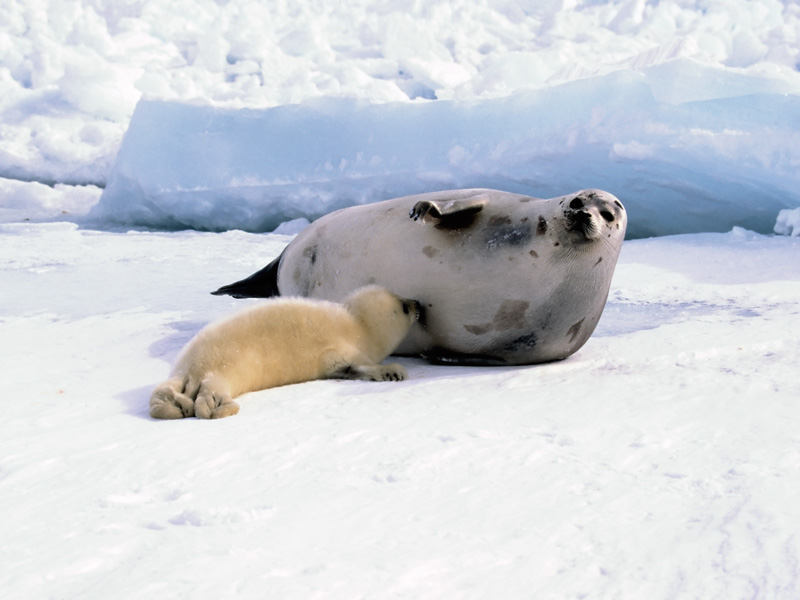 Βάλε κάτω από το αυγό μόνο όσα ζώα γεννάνε αυγά.
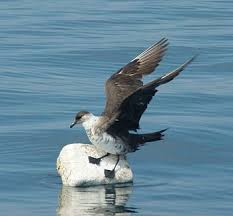 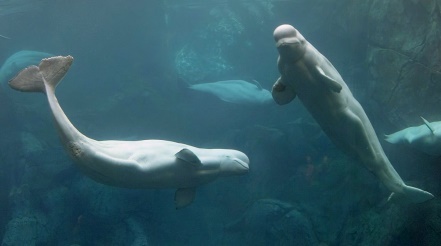 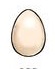 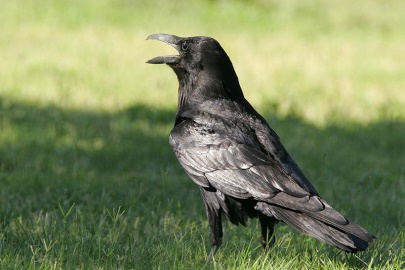 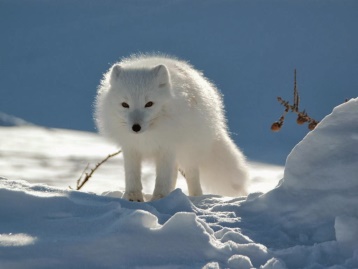 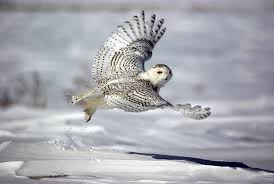 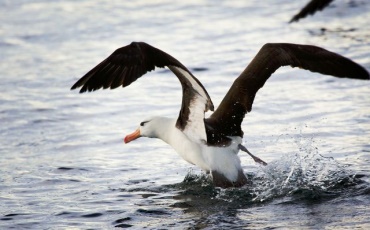 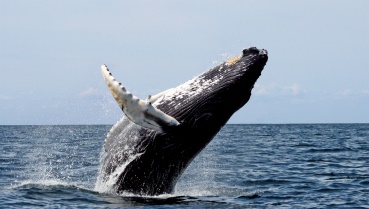 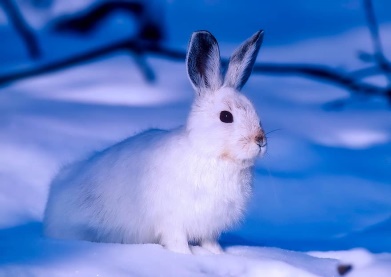 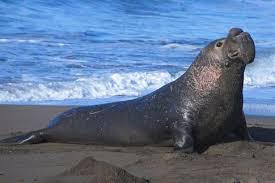 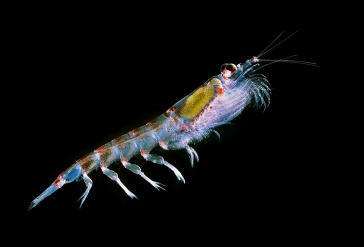 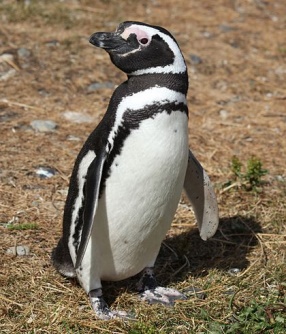 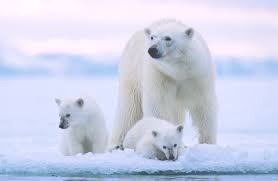